Chapter 1: Wonders of NovosibirskState Public Science and Technology Library Novosibirsk Academ TownNovosibirsk ZooNovosibirsk Theatre of Opera and BalletThe Globe TheatreThe Red Prospect,the Bugrinsky BridgeNovosibirsk PlanetariumNovosibirsk Metro Bridge
Chapter 2:Places to have a good timeChapter 3:Stadium of Sport «Sibir»
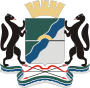 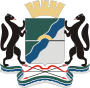 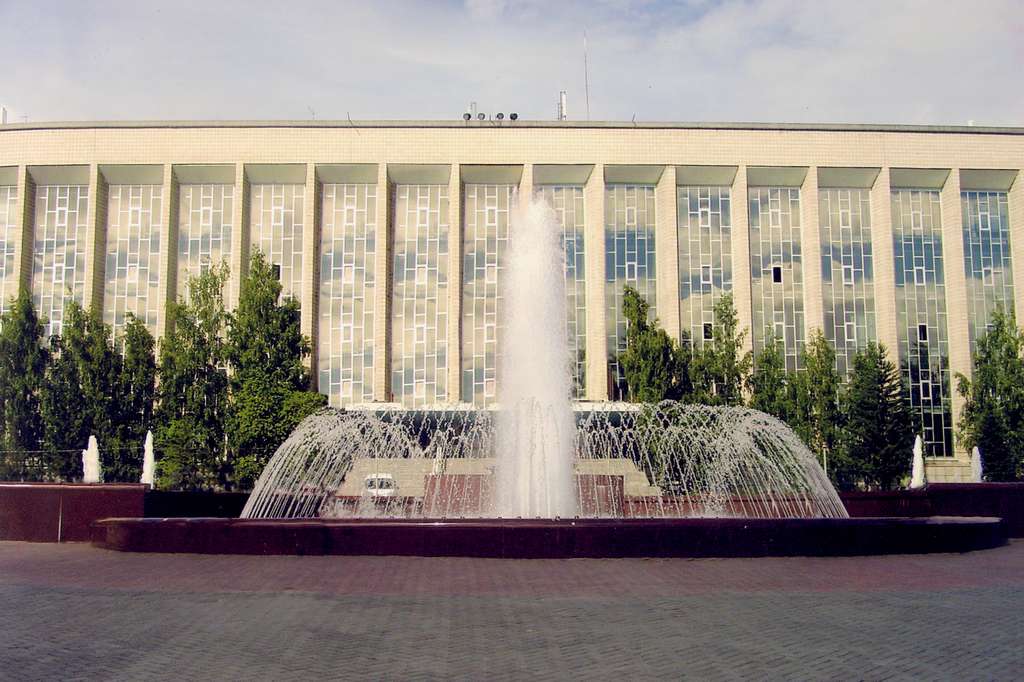 State Public Science and technology library
It was established in 1918
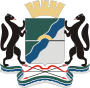 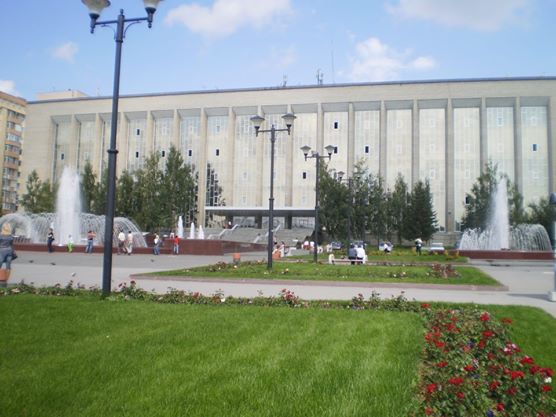 It is  the largest fond of the world knowledge
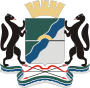 It contains more than 14 million books
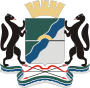 Every day  about 1000 people visit it
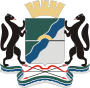 If you love reading, come to Novosibirsk!!!
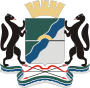 Novosibirsk Academ Town
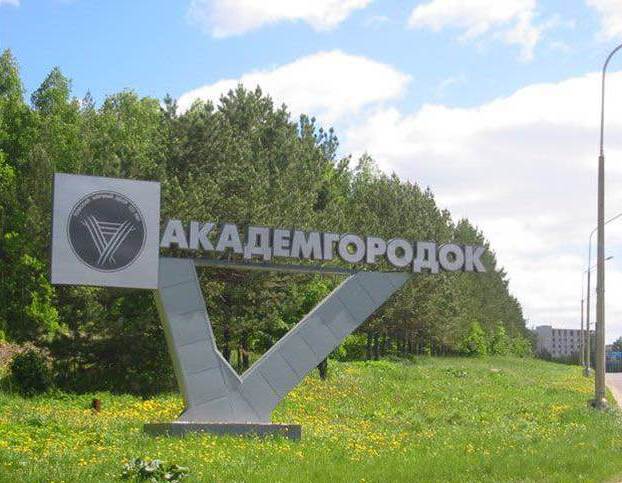 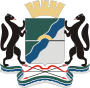 Novosibirsk Academ Town is situated twenty kilometers south of Novosibirsk
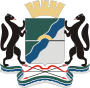 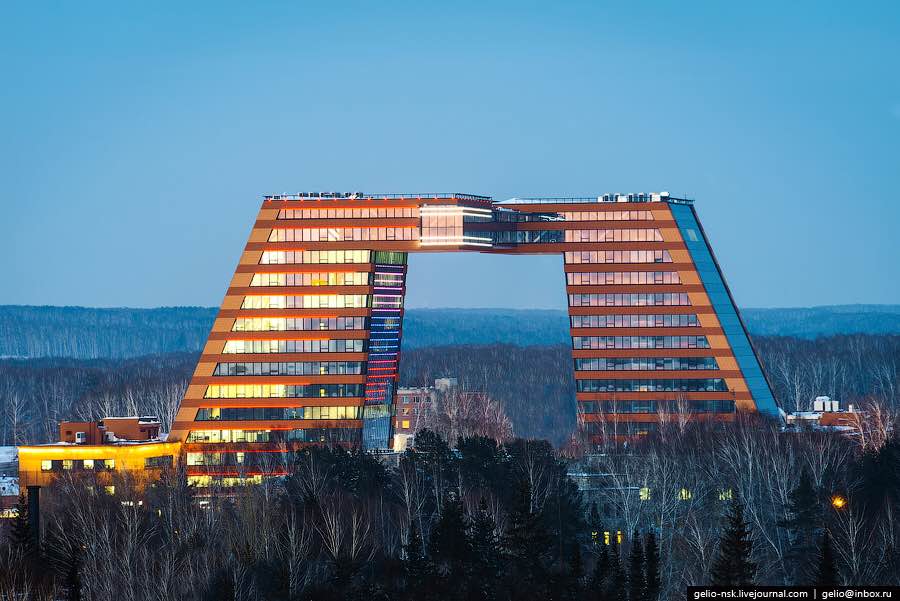 Academ Town is one of the most important scientific and educational centers of Russia
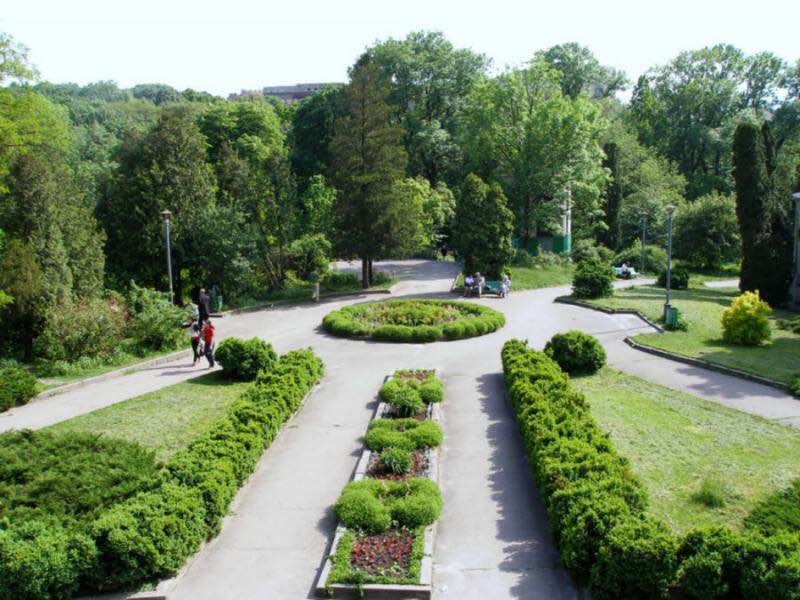 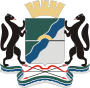 The Central  Botanical Garden is in the Academ Town
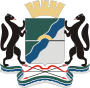 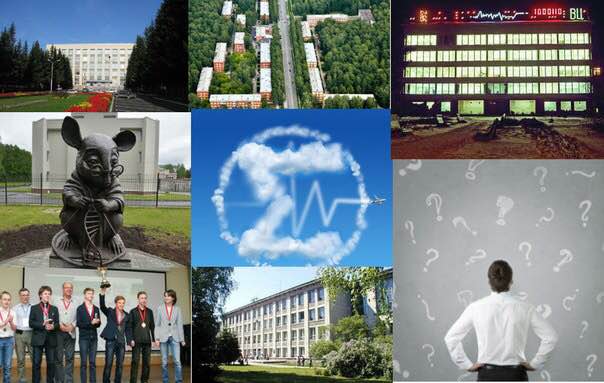 Come and visit us, we have a lot of interesting things!
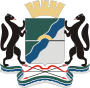 Novosibirsk Zoo
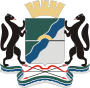 Novosibirsk zoo is the largest  zoo in Russia and it’s  the only zoo in the world, located in the pine forest. The total area of the zoo is about 60 hectares.
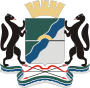 There are animals that are in the Red Book
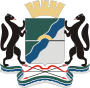 Novosibirsk zoo keeps a lot of rare felines
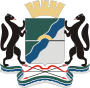 The emblem of the zoo is the snow leopard.
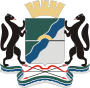 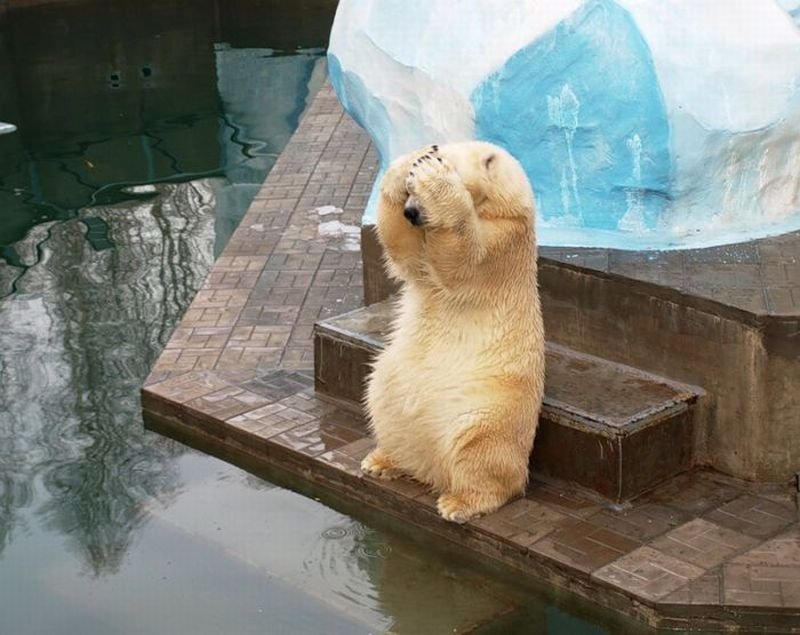 The polar bear is a big animal. It is a very good swimmer.
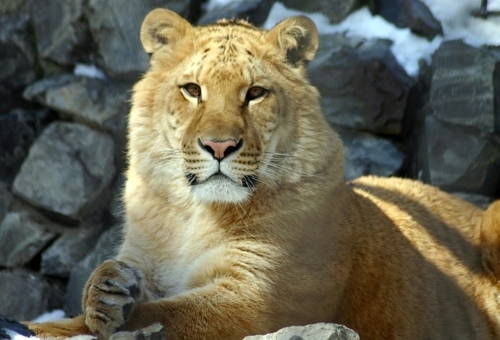 The liger cub is from the unusual family - the  African lion and the Bengal tigress. It was born in 2004.
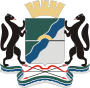 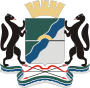 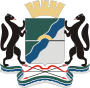 Novosibirsk Theatre of Opera and Ballet
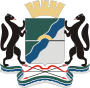 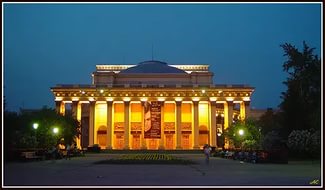 The Theatre of Opera and Ballet
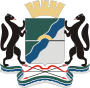 The Theatre of Opera and Ballet was  opened on  May 12, 1945.
It is the largest theatre in Russia.
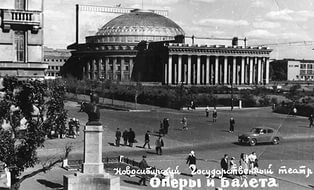 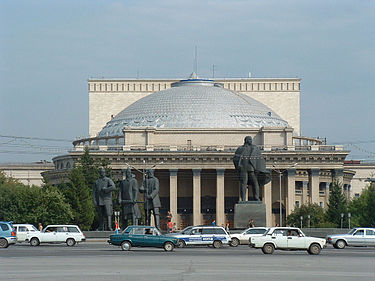 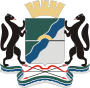 The theatre is situated in Lenin Square
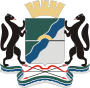 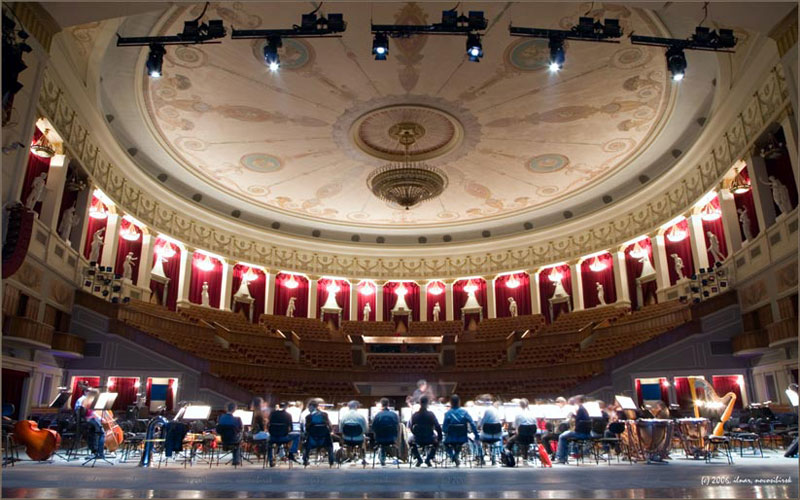 The main structure of the building is a huge dome
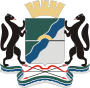 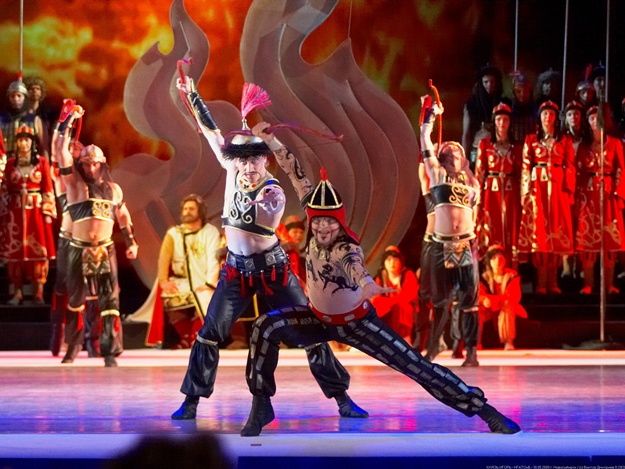 Amazing plays are shown in the theatre
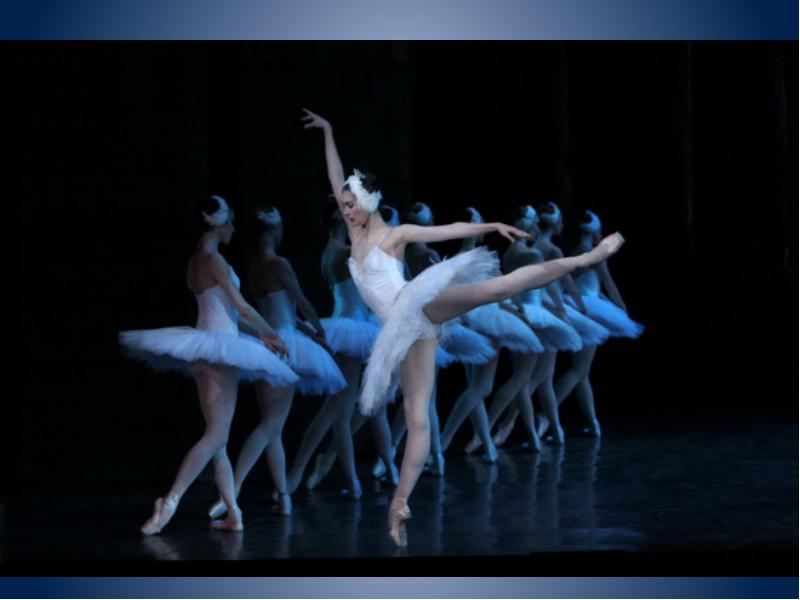 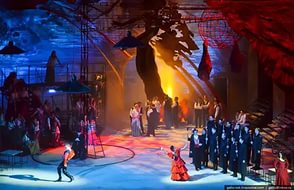 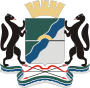 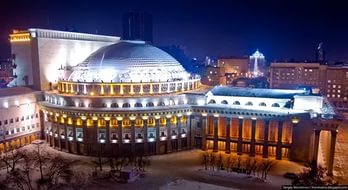 Welcome to the Theatre of Opera and Ballet!
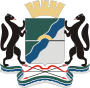 The Globe Theatre
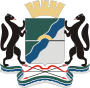 The Globe Theater is one of the oldest in the city. Nowadays it shows a lot of different and exciting plays to the people of all ages and tastes
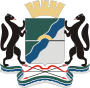 The original site was built in 1930. The theatre was renamed into the «Globe» in 1993.
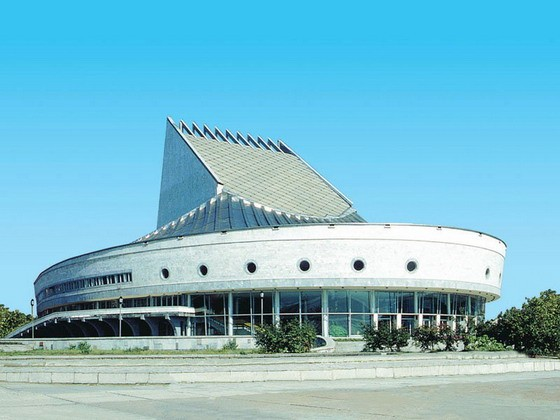 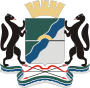 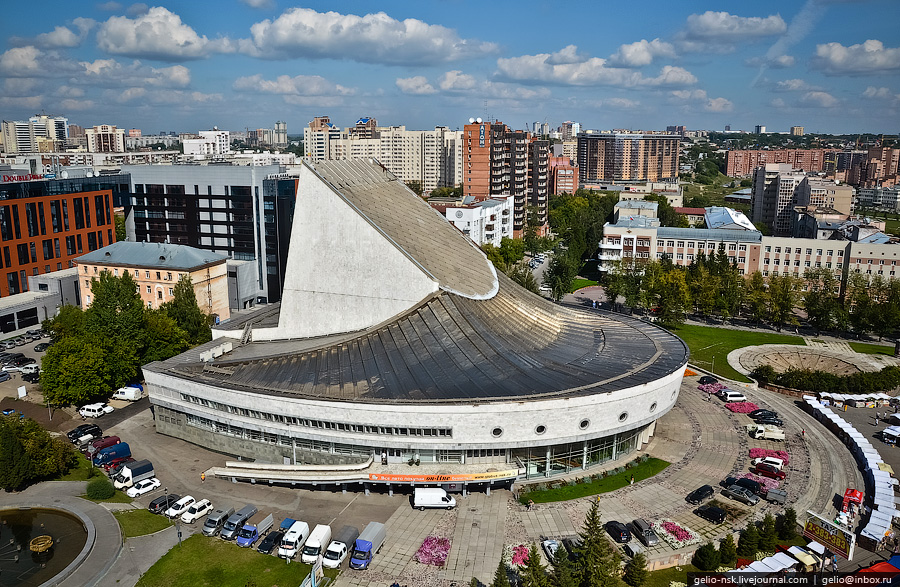 In 2008 the theatre became one of the «Wonders of Novosibirsk»
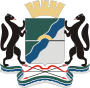 You are welcome to the Globe Theater!!!
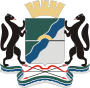 The Red prospect The Bugrinsky Bridge
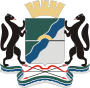 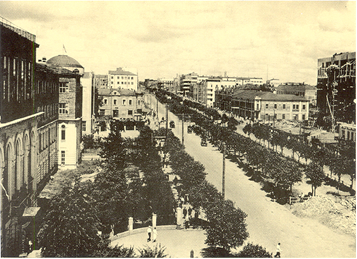 The Red Prospect  was called Nicholas Prospect until 1920
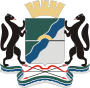 It’s the central highway of Novosibirsk. The length is about seven kilometers.
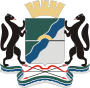 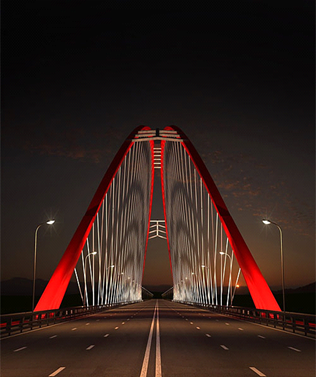 Bugrinsky Bridge is the third across the Ob river in Novosibirsk
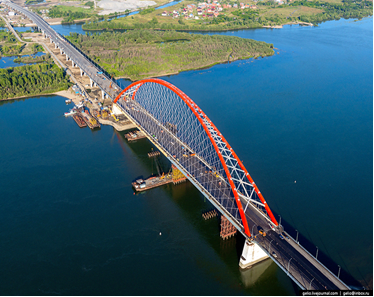 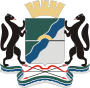 The construction began in 2010 and ended in 2014. It is one of the most spectacular bridges in our country
Novosibirsk planetarium
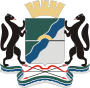 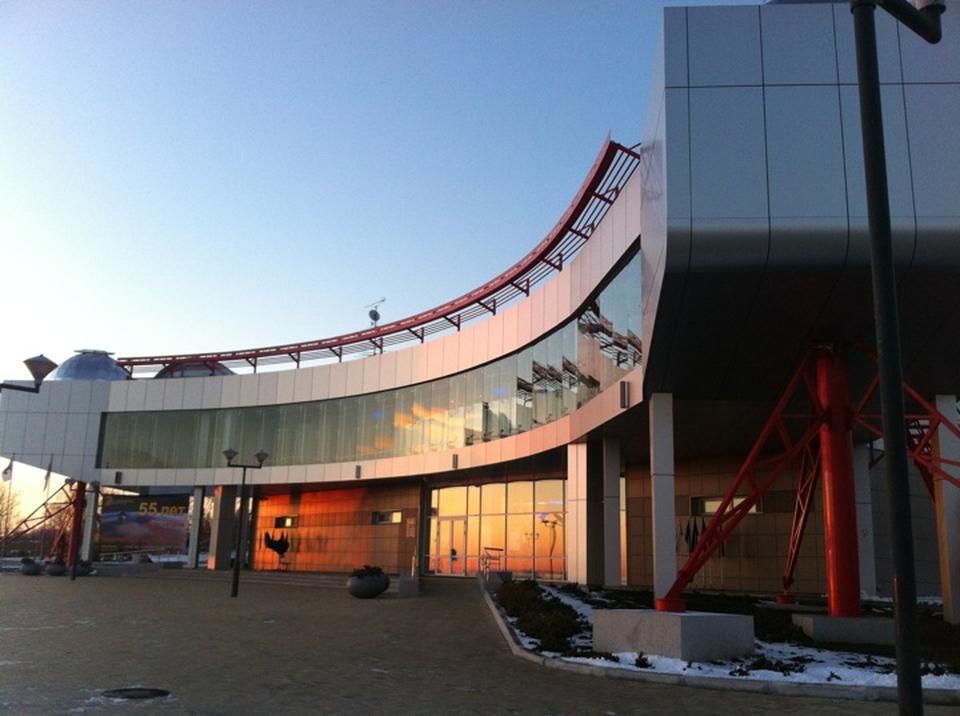 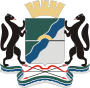 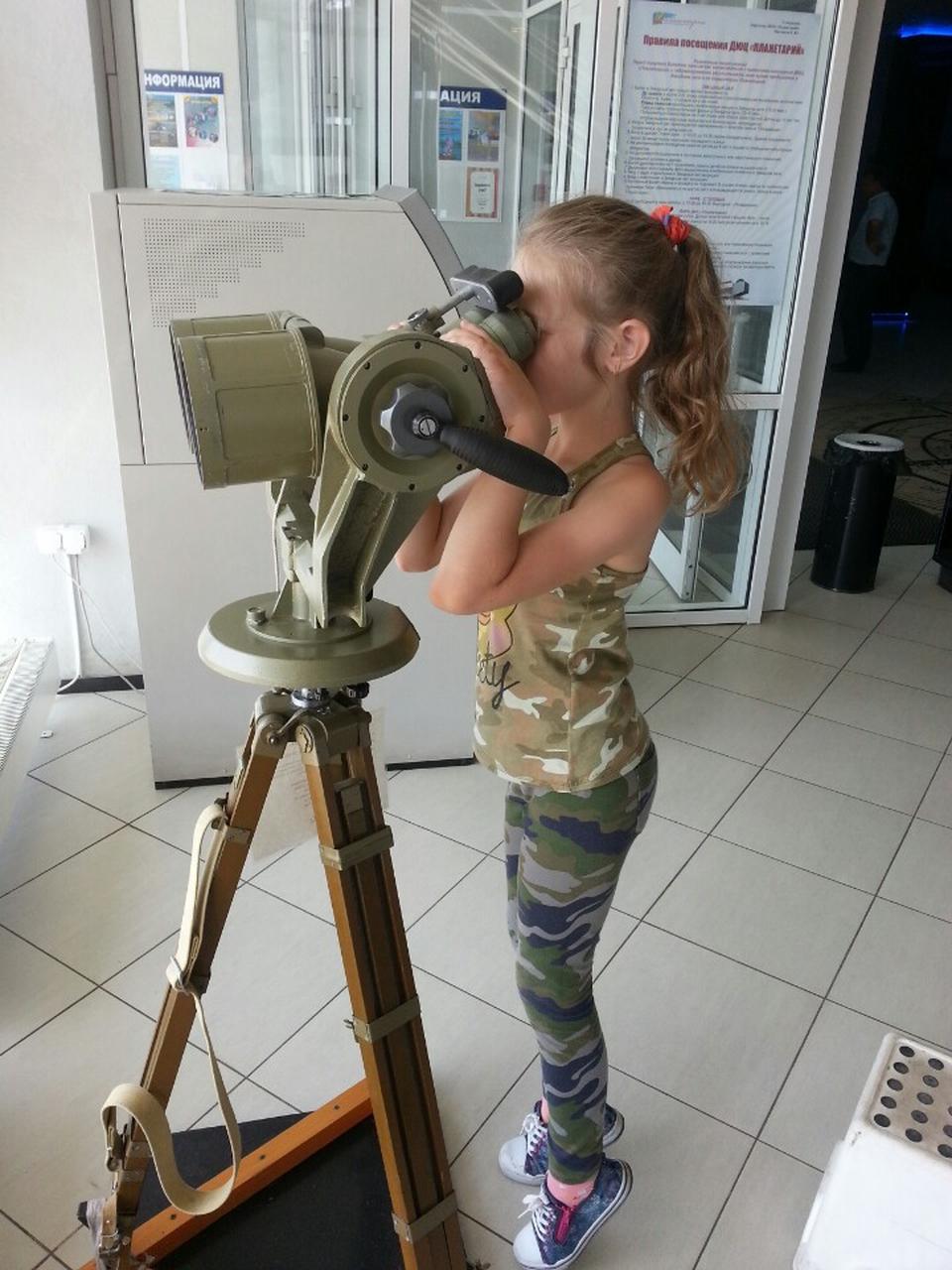 The planetarium is famous for its powerful telescopes
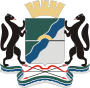 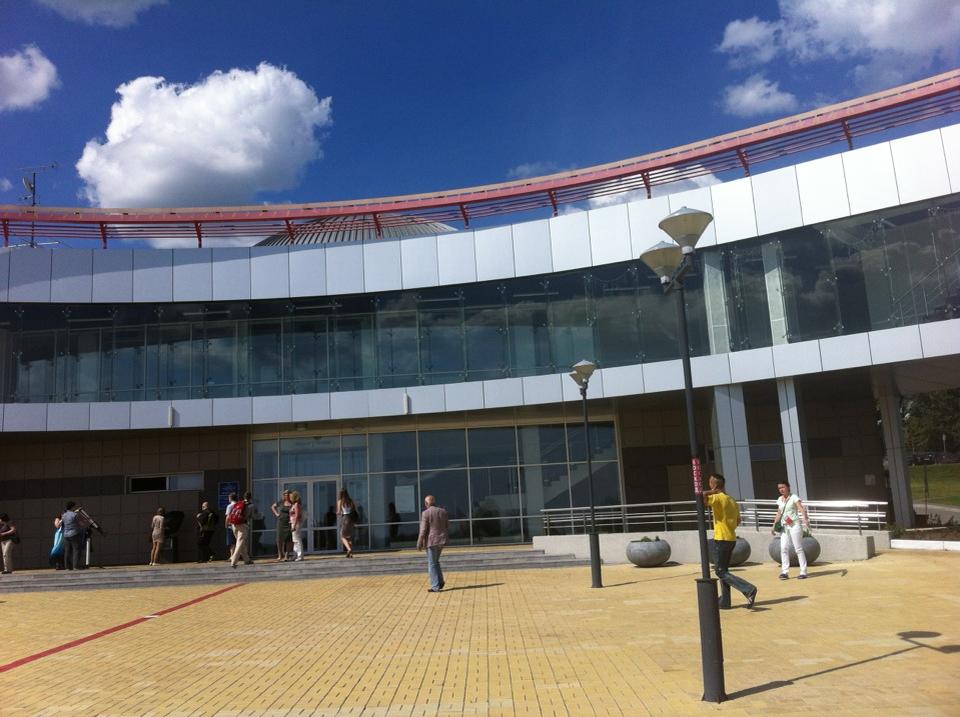 Our planetarium is one of the best in Russia
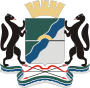 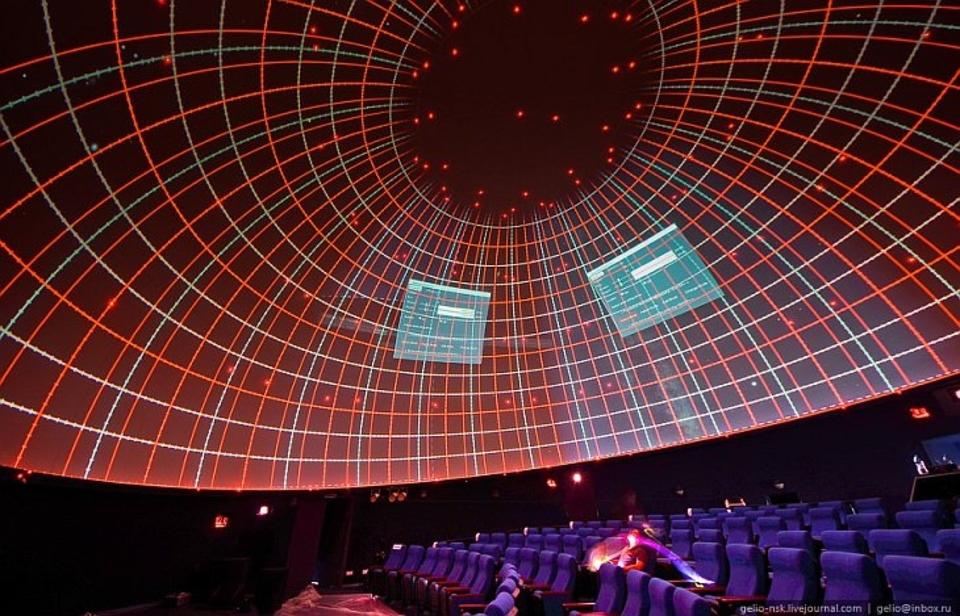 The most unique is the screen size -16 meters in diameter
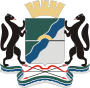 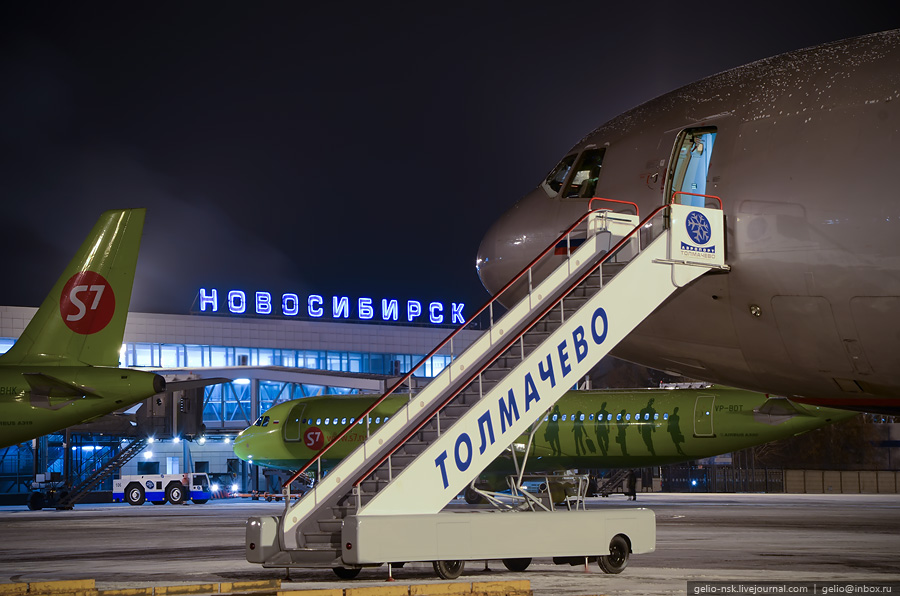 In Novosibirsk you can  look at the stars and have fun
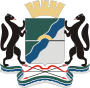 Novosibirsk metro bridge
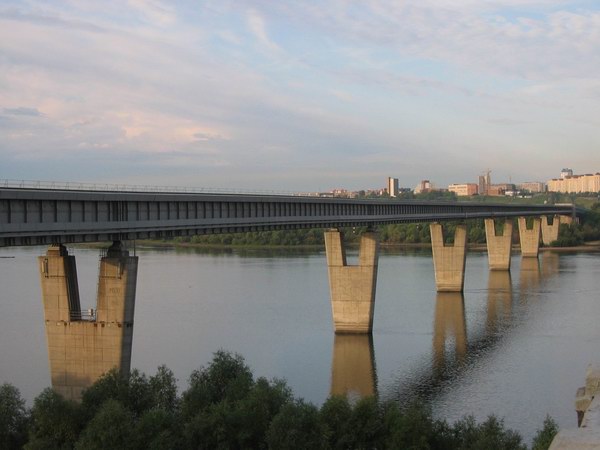 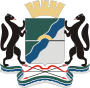 Its length is 2145 metres
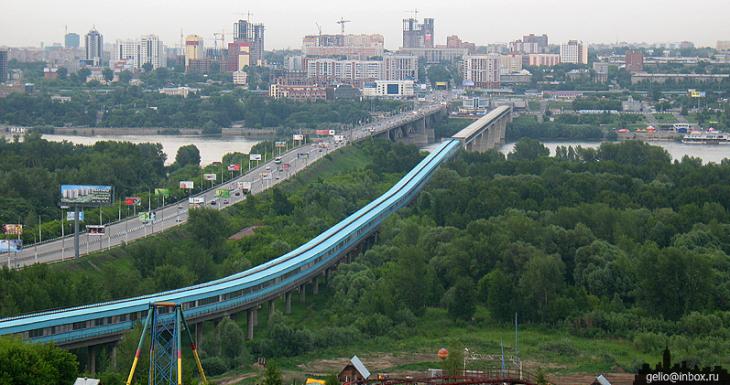 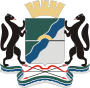 It is the world's longest metro bridge
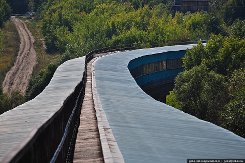 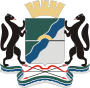 Welcome to Novosibirsk!
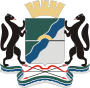 Places to have a good time
Shopping Centre Aura
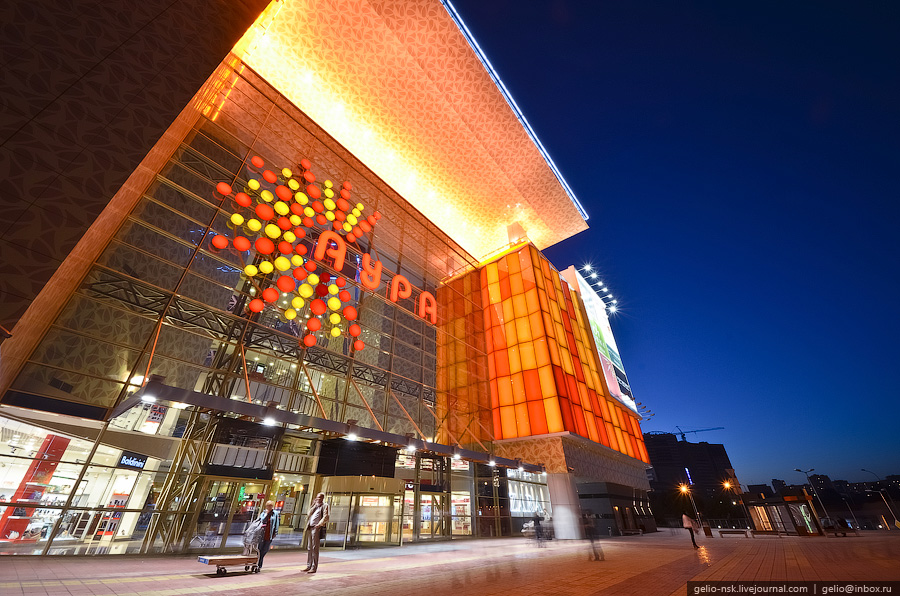 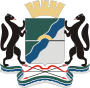 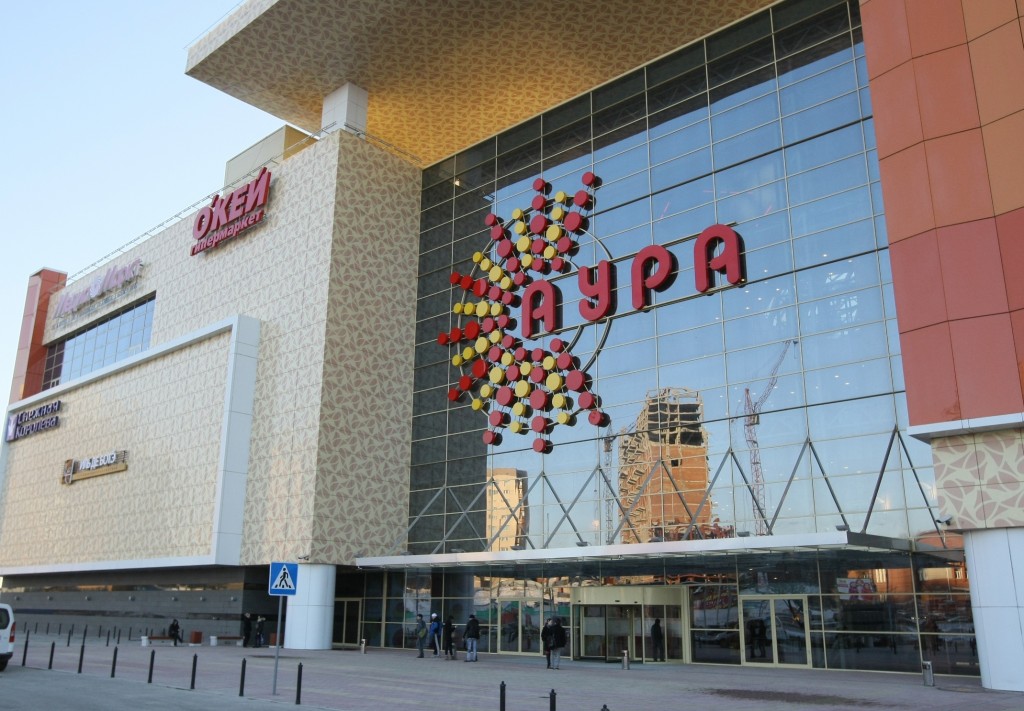 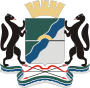 Here you can buy things, food,cosmetics, groceries and a lot of useful things
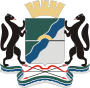 Cherry Berry
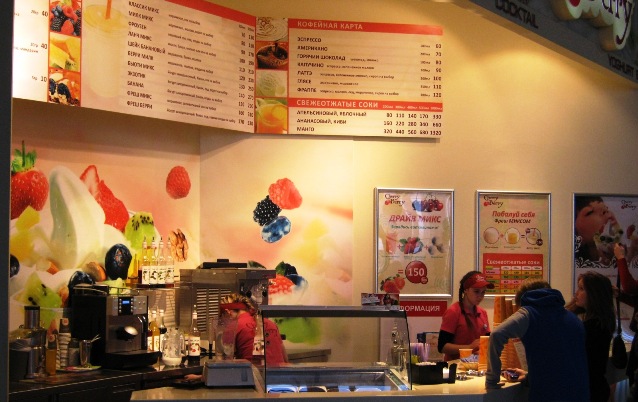 Here you can taste natural yogurt and delicious desserts
Red cube
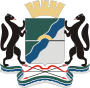 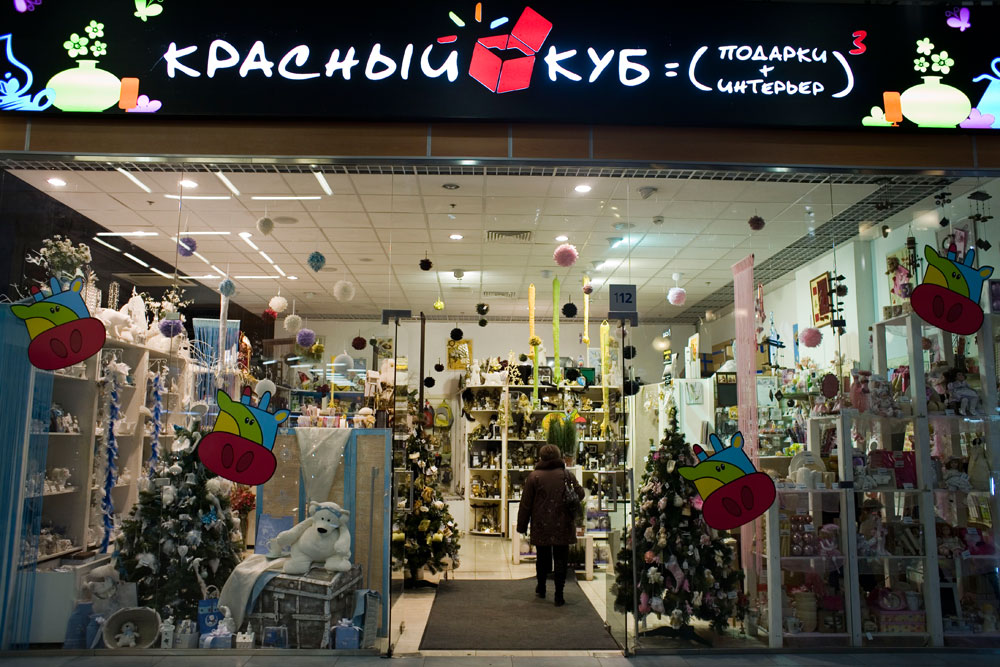 You can buy gifts and souvenirs in the Red Cube
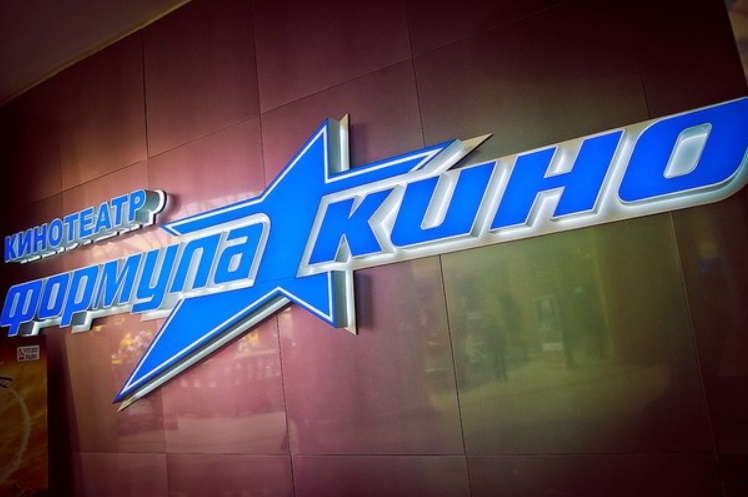 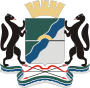 You can watch and enjoy new films in the «Cinema Formula»
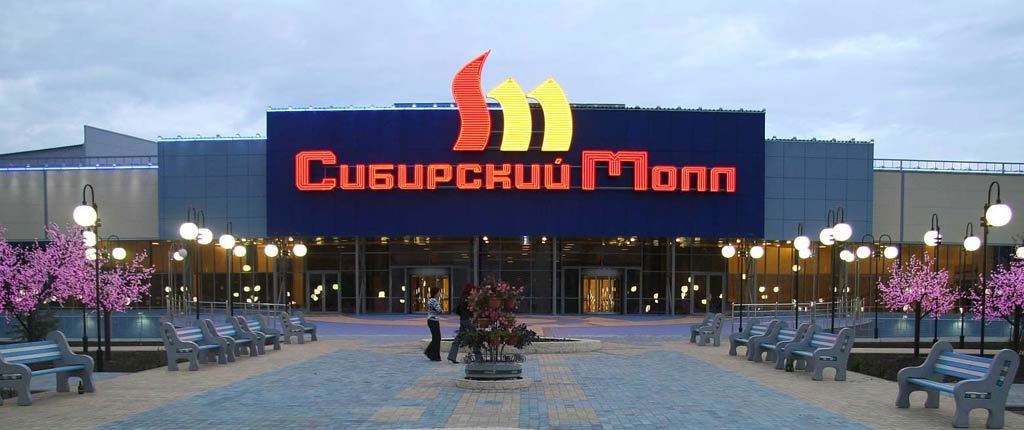 Siberian Mall
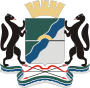 There are 140 cool shops in it
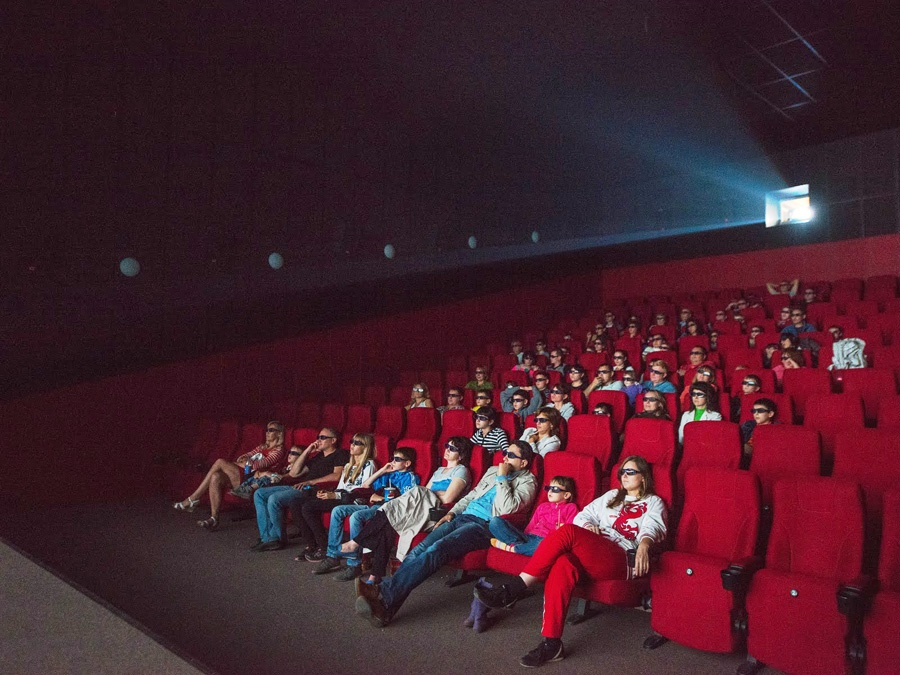 You can watch interesting films in the «Cinema Park» in  «Siberian Mall»
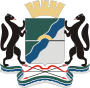 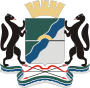 You can have a nice bite in KFCPechki LavochkiMcDonald’sNew York Pizza
Cafes:KFCPechki LavochkiMcDonalds
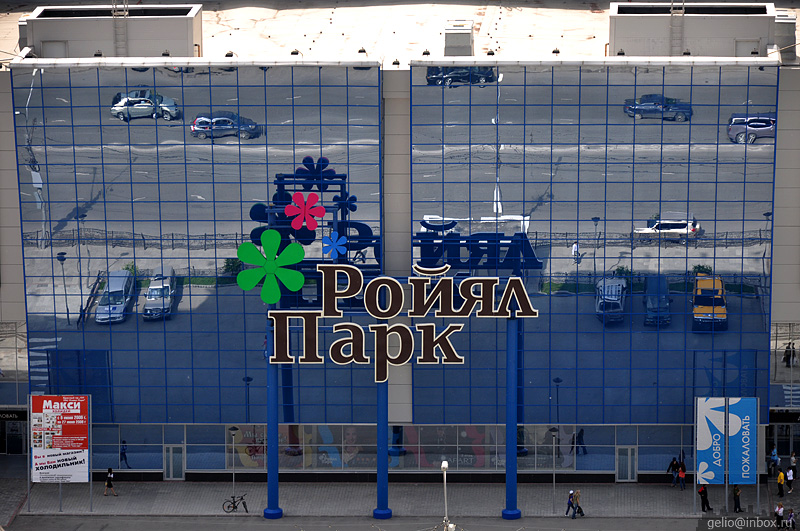 Royal Park
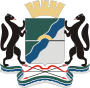 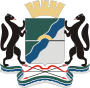 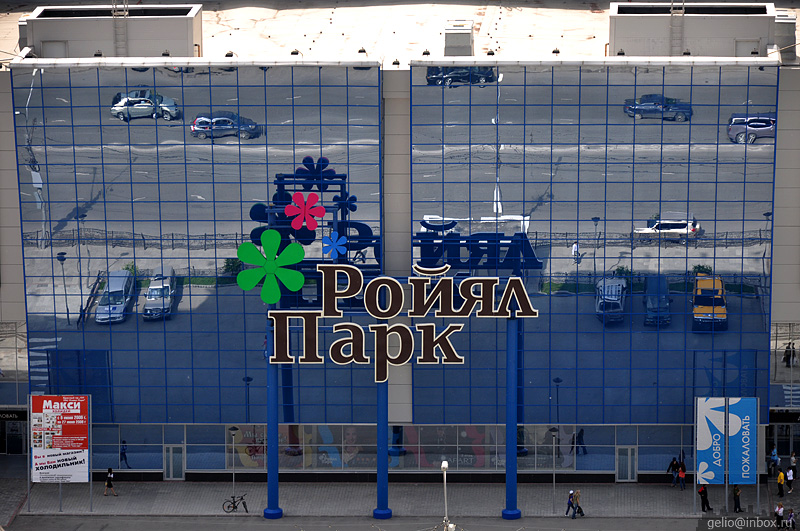 Royal Park  is a big shopping center in Novosibirsk.
  It has a beautiful big advert on its front part.
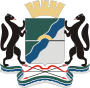 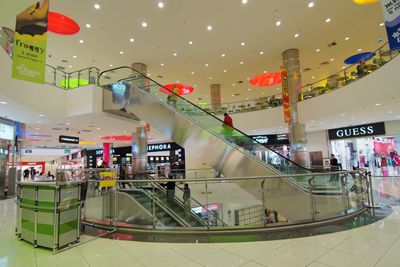 It has a lot of beautiful cafes and big and small shops
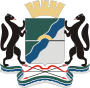 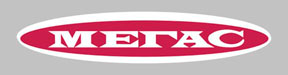 There is a grocery store «Megas» in Royal Park. It is a very big store with many kinds of products.
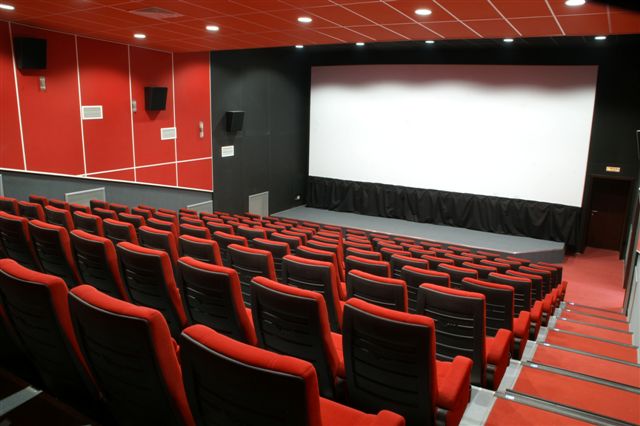 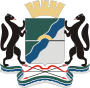 There is a cinema in Royal Park.  It is called  Cinema Park.
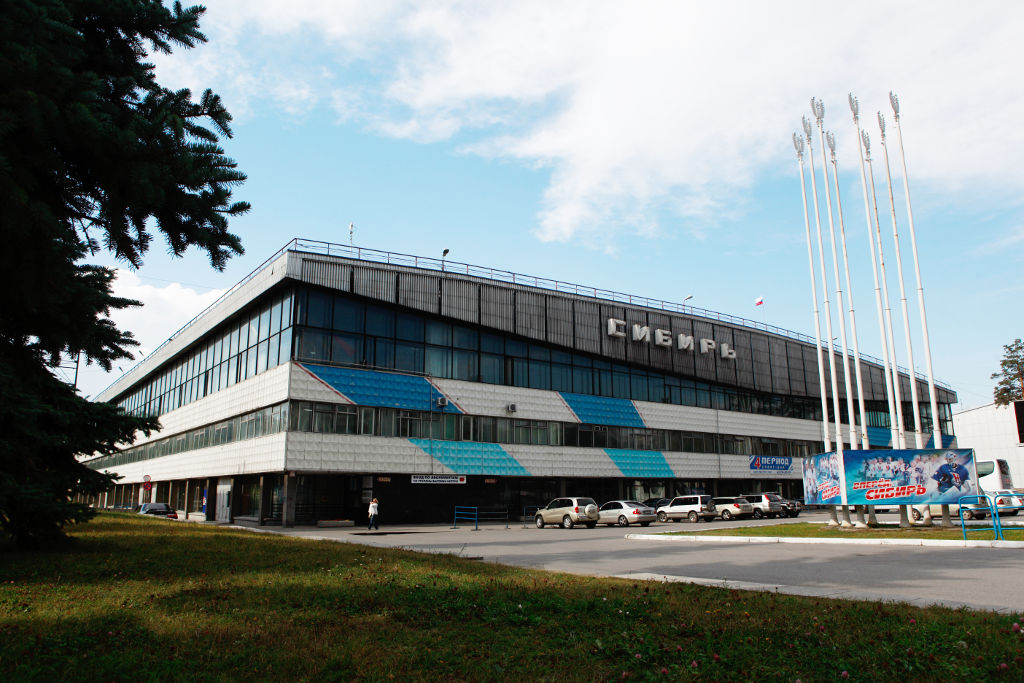 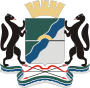 Stadium of sport  «Sibir»
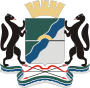 It was The best stadium in the USSR
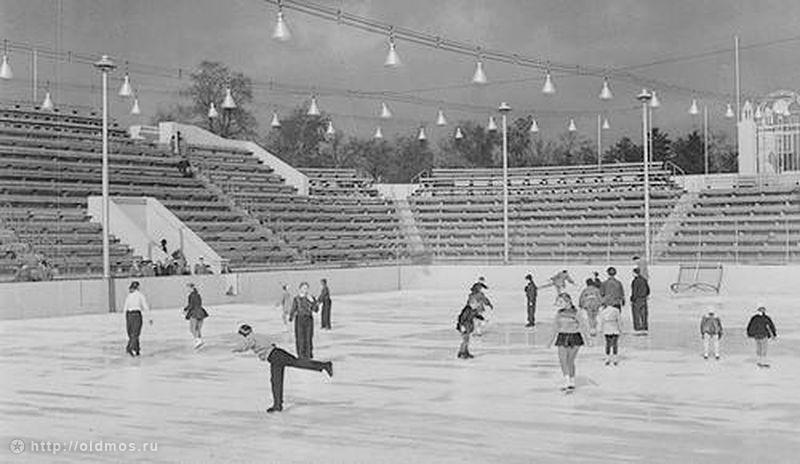 stadium «Sibir» 
was opened in 
1964
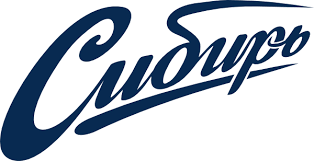 7300 spectators’ seats are  in the sport palace
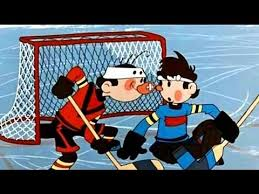 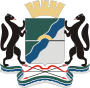 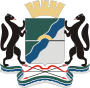 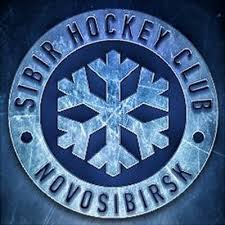 Sport stadium «Sibir» is the home arena of the hockey club Sibir
Welcome to Novosibirsk
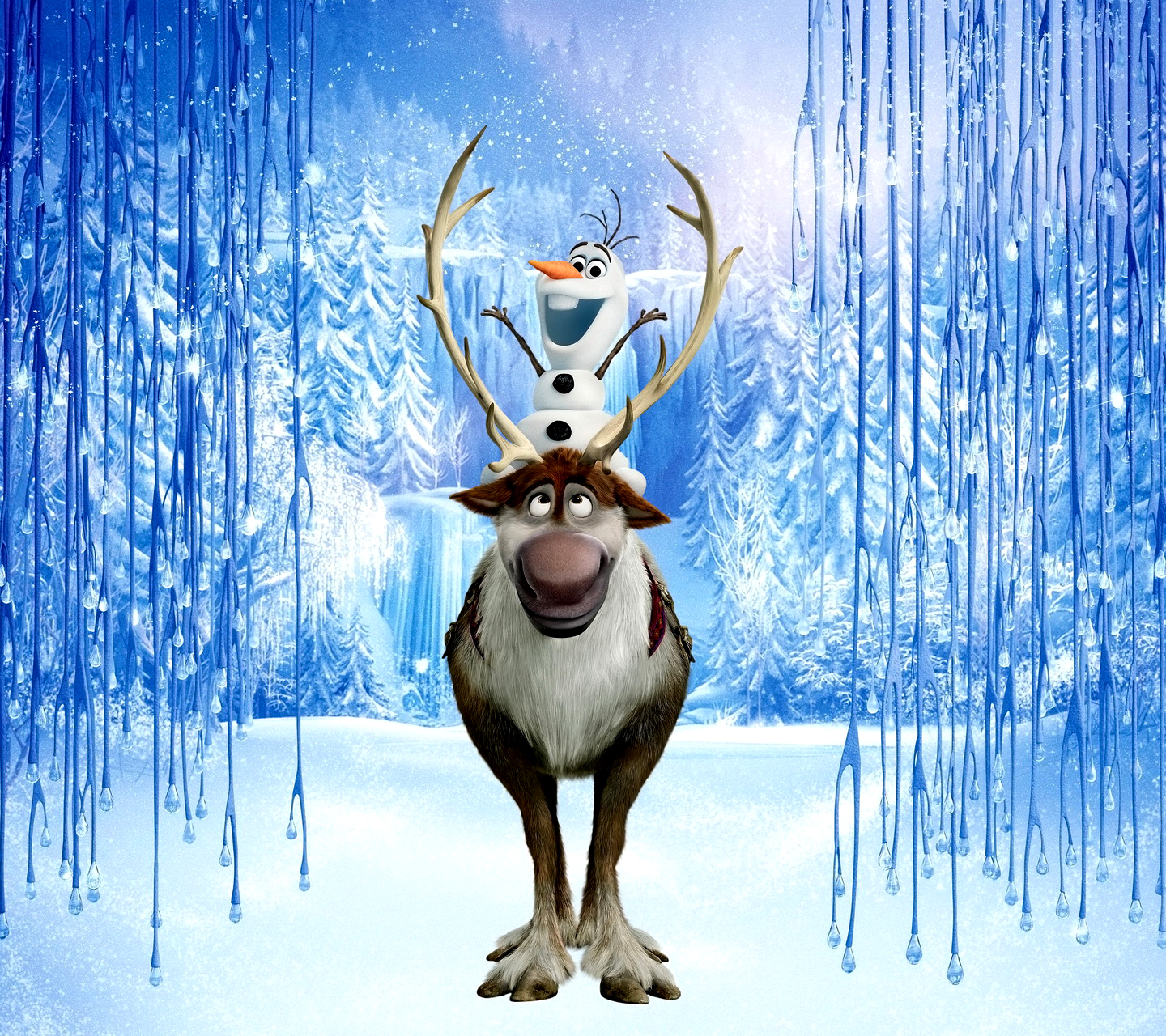 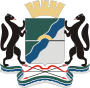